Centralising Learning and Development within the UK Office for National Statistics
A case study on the challenges faced
[Speaker Notes: Welcome and introductions

Today’s presentation provides an exploration of the challenges faced by ONS when creating a new centralised learning and development function.

Drawing from the case study paper written by Paul Littler, Head of Learning and Development at the Office for National Statistics, I will present to you the background of how ONS came to consider centralising its L&D function, the issues faced by the establishing of a new service and the possible ways ahead to best support learning at ONS.]
Centralising Learning and Development – Part one
2011 – founding of Civil Service Learning
Impact on ‘trainers’ in the government offices
Centralising access to learning
Controlling spend
Consistency of messages
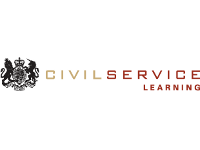 [Speaker Notes: In 2011 the UK government founded Civil Service Learning (www.gov.uk/government/news; 2012) as a mechanism to save money on traditional training methods undertaken within many UK government departments.  

This meant that Civil Servants would access learning through one route, spend would be reduced and controlled and all learning offered would be of a similar standard and provide the same message.

This has an impact on people employed as trainers losing their roles
It centralised access to learning for all civil servants
It therefore helped to control spend
It also meant that civil servants received the same messages as each other]
Centralising Learning and Development – Part one
Removing traditional structures
[Speaker Notes: The Office for National Statistics operated a central Learning and Development function until the early 2000s, led by a strategic Learning and Development Manager with the responsibility for the delivery of learning for the entire workforce.  This could be described as a ‘traditional’ structure made up of the following:

Head of L&D
An admin support team
Trainers

This structure was in place to ensure that a consistent organisational approach was undertaken for all learning.  Pressure was occurring to make learning more accountable at a local level.]
Centralising Learning and Development – Part two
The lasting impact of the economic downturn on learning
Reviewing the purpose of learning in a post recession era



Optimising organisational structures
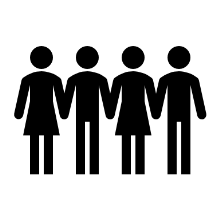 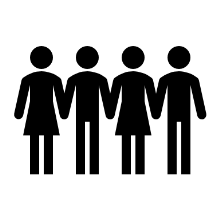 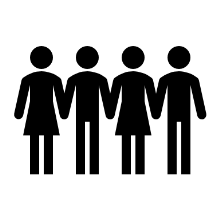 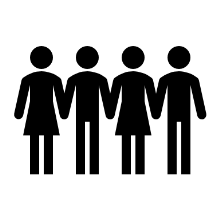 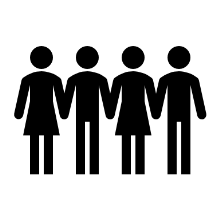 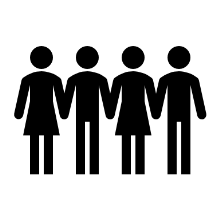 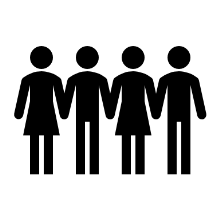 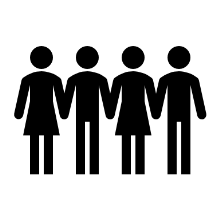 [Speaker Notes: In 2011 the CIPD Learning and Development Annual Survey Report highlighted a trend across international businesses.  Following the economic downturn of 2008/2009 and subsequent cost saving measures, senior leaders were recognising the need to reinvest in skill attraction and development following a fallow period of retrenchment.  

The report highlighted an increasing number of organisations recentralising their learning and development functions to tackle what was felt to be a more strategic attempt to rebuild skills and capability for the future, recognising that the economic upturn, no matter how fragile, would require reskilling of existing workers, retention strategies including development and career progression and reaching out to the emerging graduate markets where development was a higher motivator and attractor to business than pure remuneration packages.

This meant creating L&D functions that served restructured businesses, and this meant optimising organisational structures.]
Org Strategy
Centralising Learning and Development – Part two
Org Capability
People Competencies
Optimising organisational structures
Execution Methods
[Speaker Notes: The challenge facing business at this point, and UK government departments equally, was optimizing organisational structures.  John Bersin is a leading author on Learning and Development’s alignment with business strategy.  In 2011 Deloitte published Bersin’s four components of how to optimise organisational structures comprising the four themes:

Organisational Strategy
Organisational Capability
People Competencies
Methods of Execution

Bersin argues that aligning the four tenets of optimal organisational structure will mean that L&D will align with strategy and outcomes.]
Centralising Learning and Development – Part two
Org Strategy
A Vision
A purpose
A value proposition
Clear priorities
Dedicated financial resources
[Speaker Notes: The organisational strategy must therefore have

A clearly articulated vision
A clearly articulated purpose
A value proposition of what the business does and its reason to exist
Clear priorities of what it must do to be successful
Dedicated financial resources to those activities that deliver success]
Centralising Learning and Development – Part two
Org Capability
Alignment with the business
The right structures
Excellent processes
The right technology
Quality monitoring
Financial planning and demand management
[Speaker Notes: So in order to deliver the strategy an organisation must have:

Activities in alignment with the business
The right structures to support the business objectives
Excellent processes that are fast and responsive
The right technology to maintain a competitive advantage
Quality monitoring with performance targets and assessment measures
Financial planning and demand management to ensure the right resources are used at the right time in the right way]
Centralising Learning and Development – Part two
People Competencies
Business acumen
Performance improvement
Management projects
Enabling change
Learning methods and design
[Speaker Notes: The people in the business, according to Bersin, must be managed and developed to:

Build business acumen, including understanding the business strategy
Continuously improve their performance
Manage projects that challenge them and impact on achieving business objectives
Be involved in making change happen
Influence how they learn]
Centralising Learning and Development – Part two
Execution Methods
Quality assurance
Social and informal learning
Design
Programming and prioritisation
Technical developments
Facilitation and delivery
[Speaker Notes: And finally, for a business to deliver the learning that helps people to shape their work that delivers business strategy it needs to:

Quality assure the learning and development offer, including evaluation
Use social and informal learning methods to ensure a learning culture
Design learning for a wide range of learners using multiple solutions
Programming and prioritisation of learning so it meets demand or influences behaviour change
Utilises technical developments to exploit learning in a wide variety of locations
Facilitation and delivery of learning that is accessible, fun and impactful]
Centralising Learning and Development – Part three
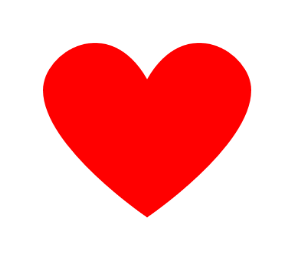 Large organisations 		decentralised learning…
Subject matter experts ensure knowledge is held in teams
Control over outputs and results
Quick to respond and flexible to adapt
Closeness to target audience to witness impact
Bespoke learning to build trusted relationships
[Speaker Notes: As a result of the forming of CSL, a lot of government departments got rid of centralised L&D teams, resulting in pockets of learning expertise across teams.  Large organisations in particular love decentralised learning:

It allows for the development of subject matter experts to share their skills
It allows for control of what is delivered and how results are measured
Having experts able to deliver learning in teams means that they are quick to respond to demands, or change what they do 
Experts are trusted by the teams]
Centralising Learning and Development – Part three
When decentralised structures fail to meet the mark:
Inconsistencies in design and delivery
Collaboration is difficult because of silo working
Parochial attitudes mean learning is for some, not all
Skills and progression are limited by the environment
Duplication occurs 
Learners are not exposed to the ‘big picture’
Local trainers ‘go native’
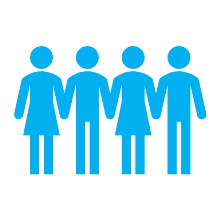 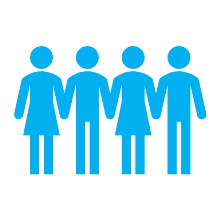 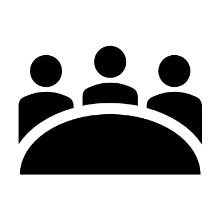 [Speaker Notes: Looking at Bersin’s model of an optimized organisational structure it is clear that aspects of decentralised learning and development falls short of an ideal model to drive the workforce requirements for an organisational wide strategy with measurable outcomes.  A study by Hind and Sparrow (University of Leicester, 2012) set out the deficiencies in a decentralised model as follows;

Non-standard methods may lead to inconsistent quality of learning content and delivery
Collaboration is difficult because of silo working
Learning becomes parochial – in other words it is relevant only to the team and not the organisation
For trainers in teams, skill sharing and professional progression is restricted due to the closed nature of learning structures
L&D Budgets may not be ring fenced and therefore either cut for savings or diverted for other projects
Across the business duplication of learning is highly likely due to the lack of visibility of what’s happening in each team
Learners are not exposed to the ‘big picture’ of the organisations’ strategic direction
Local trainers go native and resist wider strategic initiatives in favour of only supporting local issues]
Centralising Learning and Development – Part four
The ONS ‘decision’ – was centralising the right option?
Objectives
To understand and organise common skill requirements so that there was an overview of the whole strategic demand
To control learning and development costs for the benefit of the whole organisation
To align the learning and development strategy with business goals
[Speaker Notes: In the case of ONS a new strategic direction “Better Statistics, Better Decisions” (ONS, 2015) was founded in order to modernise the United Kingdom Statistics Authority (incorporating ONS) as defined by the mission statement of a system that delivers “high quality statistics, analysis and advice to make Britain make better decisions” (BSBD, p4, 2015).  The strategic leadership team recognised that this would require a transformational change in building capability and as such the current devolved model of learning wouldn’t help to deliver this.

The response was, in 2016, to form a newly centralised learning and development function.  To again refer to the case studies undertaken by Hind and Sparrow in 2012 this was to meet a number of objectives:

To understand and organise common skill requirements so that there was an overview of the whole strategic demand
To control learning and development costs for the benefit of the whole organisation
To align the learning and development strategy with business goals]
Centralising Learning and Development – Part four
Meeting objective one:
To understand and organise common skill requirements so that there was an overview of the whole strategic demand
Physically drawing teams together facilitates a single approach to professional competence
It’s easier to share resources and prioritise
L&D staff are easier to cross train
Centralised L&D career pathways and professional progression
Consistency in delivery approach
Encourages specialisms within the team for design and commissioning v design and delivery
Professionalises the function
[Speaker Notes: Hind and Sparrow’s findings of centralised learning functions are revealing.  Rather than seeing a centralised L&D function as being a bureaucratic blocker to change, it sits better with an organisation seeking its optimal organisational structure:

Learning teams adopt a common approach to professional practice
Resources can be moved to where they are needed
Staff can be cross trained to ensure flexibility
Career and learning pathways are consistent
Delivery meets a single quality standard
Specialisms are encouraged so some people deliver and some commission learning

Overall the function operates within professional parameters]
Centralising Learning and Development – Part four
Meeting objective two:
To control learning and development costs for the benefit of the whole organisation
Controllable budgets for the benefit of the whole organisation
Reducing duplication for better management of public money
Ownership of commissioning learning
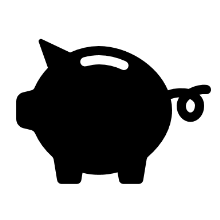 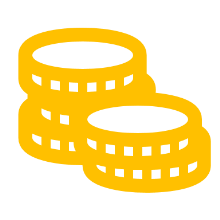 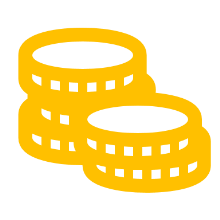 [Speaker Notes: As cost is an issue a central L&D budget is delivered for the benefit of all, not just a few team members; duplication is tackled so more people have access to the same learning and it also means that how learning is commissioned (which improves contract management and client relationships) is owned by a corporate L&D team]
Org Strategy
Centralising Learning and Development – Part four
Org Capability
People Competencies
Meeting objective three:
To align the learning and development strategy with business goals
Driven by business strategy
Execution Methods
[Speaker Notes: Perhaps most importantly, and supporting Bersin’s proposal, Sparrow and Hind acknowledge that a central L&D function exists to deliver the business strategy through developing the workforce]
Centralising Learning and Development – Part four
What did ONS do?
Created ‘The Learning Academy’ using:
A statistical learning team from within Statistical Methodology
A leadership and management function from within HR
A workforce essentials team from various sources across the business
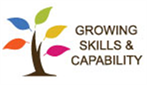 [Speaker Notes: Recognising the need to support the workforce to deliver against the Better Statistics Better Decisions strategy ONS agreed to found the centralised team ‘The Learning Academy’.  

It was very much a ground up service, drawing from existing expertise and people who had previously been engaged in the original central L&D team.  

This included the statistical training team
The leadership development team from HR
A mixture of people doing bits and pieces of development work in other parts of the office]
Centralising Learning and Development – Part four
The challenges:
A lack of clear vision of team’s purpose and priorities
Roles, responsibilities and processes were unclear
Some departments retained their L&D units
Some departments released staff but retained experts
Some passed L&D requirements to support functions with no L&D understanding
[Speaker Notes: Creating a new team presented many challenges:

As the service was not developed and led by L&D specialists there was a lack of clarity in respect of the team’s vision and priorities
People in the team were not clear what they were there for and multiple processes emerged leading to confusion amongst the staff and customers
The mandate for establishing the L&D function wasn’t heeded by all departments and some chose to retain their own specialist teams, and in some cases released the admin staff but not the experts who delivered learning
It also became clear that some teams simply dispensed with any L&D delivery and passed the responsibility for determining learning needs to support functions with limited to no understanding of L&D]
Centralising Learning and Development – Part four
Impact:
An unclear relationship between The Learning Academy and the business
Skill ‘grabbing’ meant required expertise was not available
High expectations on a team with limited experience and resources = disappointment
‘storming’ showed no sign of settling down; high sickness rates and attrition
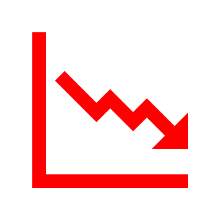 [Speaker Notes: All of this upheaval had an impact on the newly formed ‘Learning Academy’.

The role of ‘The Learning Academy’ and how it supported the business didn’t exist
Teams held onto their experts which impacted on the capability of the team to deliver
People were willing to support ‘The Learning Academy’ but high expectations met a low skill base and a small budget so people were disappointed
The team struggled a lot within its numbers.  Pressure to deliver and the limited experience of the workforce was difficult for the staff and sickness rates were high, as was turnover]
Centralising Learning and Development – Part four
Finding solutions:
An organisation wide learning needs analysis built from existing strategy documents and business plans
A directory of learning
A management pathway programme
A team review that led to a single customer relationship process and a new support team
A learning and development strategy aligned to business needs
An increased corporate L&D budget
A team performing at an acceptable level
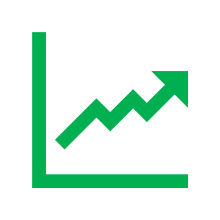 [Speaker Notes: In January 2017 ONS appointed a Head of Learning and Development to tackle the issues facing the service

This meant a top to bottom review of the L&D offer and the Learning Academy.  To make a centralised L&D service work it needed a corporate steer aligned to the strategy – this meant undertaking a quick learning needs analysis and focusing the team’s energies and resources on meeting these requirements.  A directory of learning was published, a management pathway programme was put in place to support aspiring, new and experienced ONS managers and a range of new activities commissioned.  The processes needed to be completely overhauled so this was undertaken as part of the implementation of a new structure where all admin staff sat in one area.  

A Learning and Development Strategy was implemented to ensure a clear line between learning and the Better Statistics Better Decisions strategy, and to support this the corporate L&D budget was increased.  Fundamentally the team itself began to function as a more professional and cohesive unit.]
Centralising Learning and Development – Part five
The immediate demand v supply issue:
Upskilling and developing the multiple professions within ONS and the analytical professions across government
Building a cadre of capable and competent leaders with a sustainable talent pool
Supporting the transformation agenda through specific skill and knowledge attainment by focusing on digital capability
Ensuring compliance with regulation and policy in line with best practice models
Addressing issues such as long term sickness absences associated with mental health conditions (the largest single cause of sickness absence)
Building digital and data science capability
[Speaker Notes: This slide demonstrates the current high level priorities that the Head of Learning and Development has to address.  

ONS needs to upskill its professional workforce and other analytical professions across government
ONS needs to build its leadership capability
ONS must deliver business transformation through digital technologies
ONS must have a compliant workforce
ONS has to tackle sickness absences, particularly mental health issues
ONS has to build its digital and data science capability

The central L&D team is ideally placed to deliver a range of activities to meet these needs, but with demand being so high and supply struggling to keep up – the teams who had been used to having their own learning needs dealt with at source are lacking their own dedicated support.

What is the solution?]
Centralising Learning and Development – Part five
Is centralised learning the only solution to achieve optimum organisational effectiveness?

Departments with their own L&D functions will argue that only they are able to respond quickly and effectively to business demands unlike a centralised team
The centralised team is only focused on ‘big picture’ issues which don’t relate to their subject matter expertise
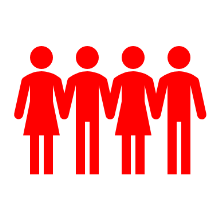 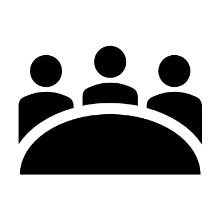 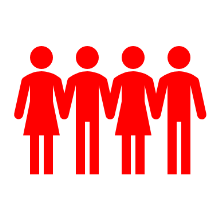 [Speaker Notes: Whilst Bersin’s argument of a centralised learning team delivering the strategic objectives of an organisation is pretty much correct, in large complex organisations there are multiple learning requirements that cannot all be met centrally.

Departments retaining some L&D autonomy will argue, perhaps correctly, that their business learning needs can only be dealt with quickly and effectively by their own L&D teams
Centralised L&D has to focus on the big picture issues – subject matter expertise is restricted to L&D professionalism rather than, in ONS’ case, analysts in statistics, economics or Data Science]
Centralised Learning and Development – Part five
The federated training organisation model
[Speaker Notes: An option for senior leaders is to consider adopting what is termed a ‘federated structure’ or ‘federated training organisation model’ (trainingindustry.org, 2018).  During the economic downturn from 2008 onwards businesses retrenched their L&D functions, often leading to models of a centralised L&D team responsible for technologies, administration processes, leadership and management development in a centralised team whilst allowing business units to manage the content development, delivery and evaluation of learning to meet their specific needs (Todd, 2009).

This is a potential solution to sustain Bersin’s optimal organisational structure whilst meeting individual business needs]
Centralised Learning and Development – Part five
Strong collaborative relationships:
A clear understanding of roles and responsibilities of all parties
Robust evaluation procedures that stay within strict, common parameters to ensure consistency of data
Excellent and frequent communication channels in order to prevent duplication and to share information
Mutual respect of professional skills and requirements
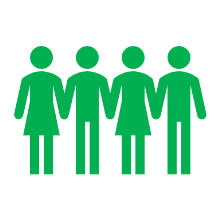 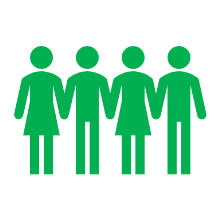 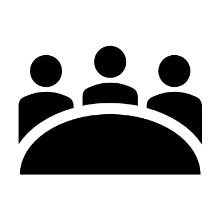 [Speaker Notes: For this type of structure to work effectively requires very strong collaborative relationships:

A clear understanding of roles and responsibilities of all parties – blurring of accountability could destabilise the purpose of a federated structure
Robust evaluation procedures where a single approach will ensure consistency
Excellent and frequent communication channels between the centre and business L&D functions
Mutual respect of professional skills and requirements]
Centralised Learning and Development – next steps
Does the Learning Academy grow to absorb team L&D functions?
Does ONS adopt a federated model and use new systems and processes to unite L&D?
[Speaker Notes: To conclude, ONS stands at a crossroads in terms of its Learning and Development functions.  

One option could be for the Learning Academy to expand its reach and integrate the remaining L&D teams into one larger department.  This would tackle issues of inconsistencies and parochialism, but would potentially mean that specific learning needs were not met.

Another option is for ONS to adopt a federated model that allows for the existence of a ‘hub and spoke’ model of learning whereby teams have their own small L&D specialism yet follows a standardised approach to learning design and delivery with frequent, strong communication channels with the centre.

Whatever happens in the coming years will, for ONS, be another part of the evolving learning journey.]
Centralising Learning and Development - questions
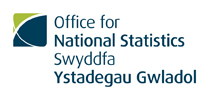 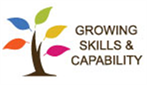 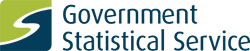